Autor: Vedrana Božić, mag.ing.techn.aliment.
Zanimanje: mesar
Nastavni predmet: Osnove prirodnih znanosti
Razred u kojemu se obrađuje nastavni sadržaj: prvi Nastavna jedinica: Pojam tvari
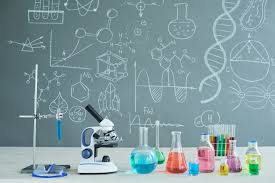 Pojam tvari
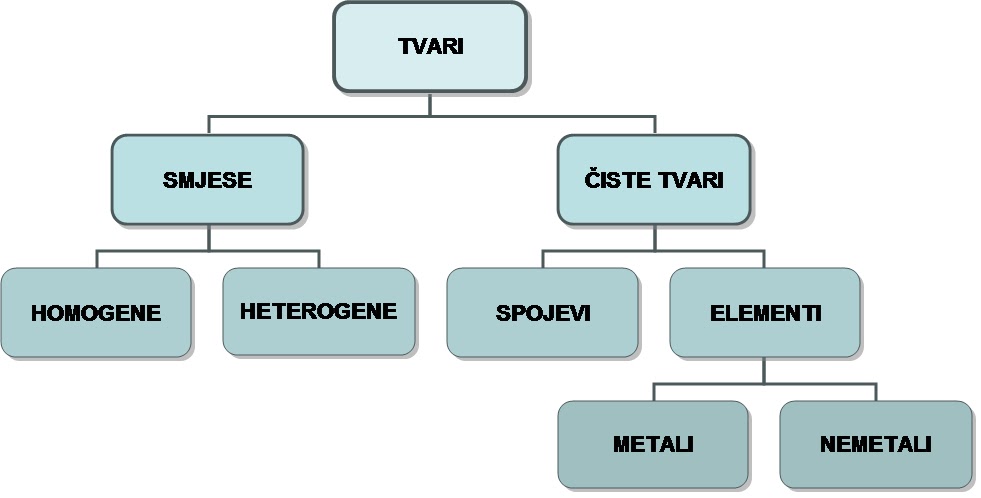 Kemijska tvar je oblik postojanja materije koja se sastoji od atoma.
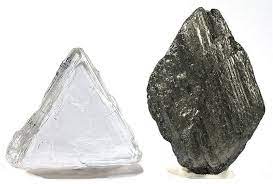 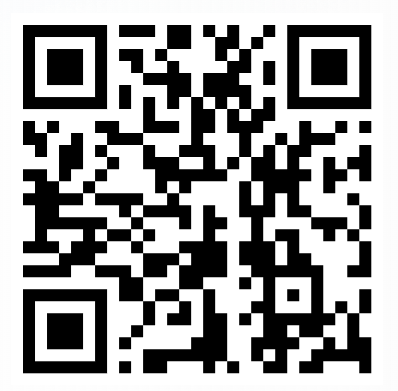 Upitnik

Ponavljanje kemije
Danas je poznato oko 17 milijuna različitih tvari. 
Svaka tvar ima posebna svojstva po kojima se razlikuje od drugih tvari kao primjerice: boja, miris, gustoća ili temperatura tališta i temperatura vrelišta.
Najjednostavnije čiste tvari građene su samo od jedne vrste tvari.


To su elementarne tvari.
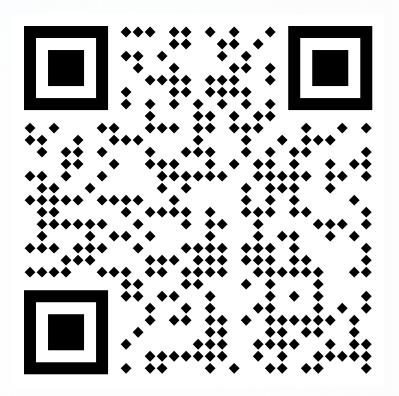 Podsjetimo se!
Čiste tvari su one tvari u kojima se nikakvim postupkom ne može dokazati prisutnost druge tvari. One imaju stalan, točno određen sastav i svojstva.
U prirodi ima malo čistih tvari. 
Tvari u prirodi obično se javljaju kao smjese.

 To je posljedica prirodnih procesa kao što su vjetrovi, morske struje ili erupcije vulkana.
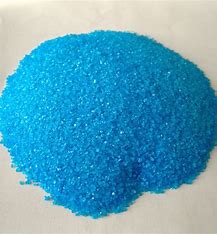 Čiste tvari možemo izdvojiti fizikalnim i kemijskim postupcima iz smjesa.
Elementarne tvari su jednostavne čiste  tvari koje se kemijskim postupcima ne mogu rastaviti na nove tvari.

elementarne tvari razvrstavamo u tri skupine: metali, nemetali i polumetali.
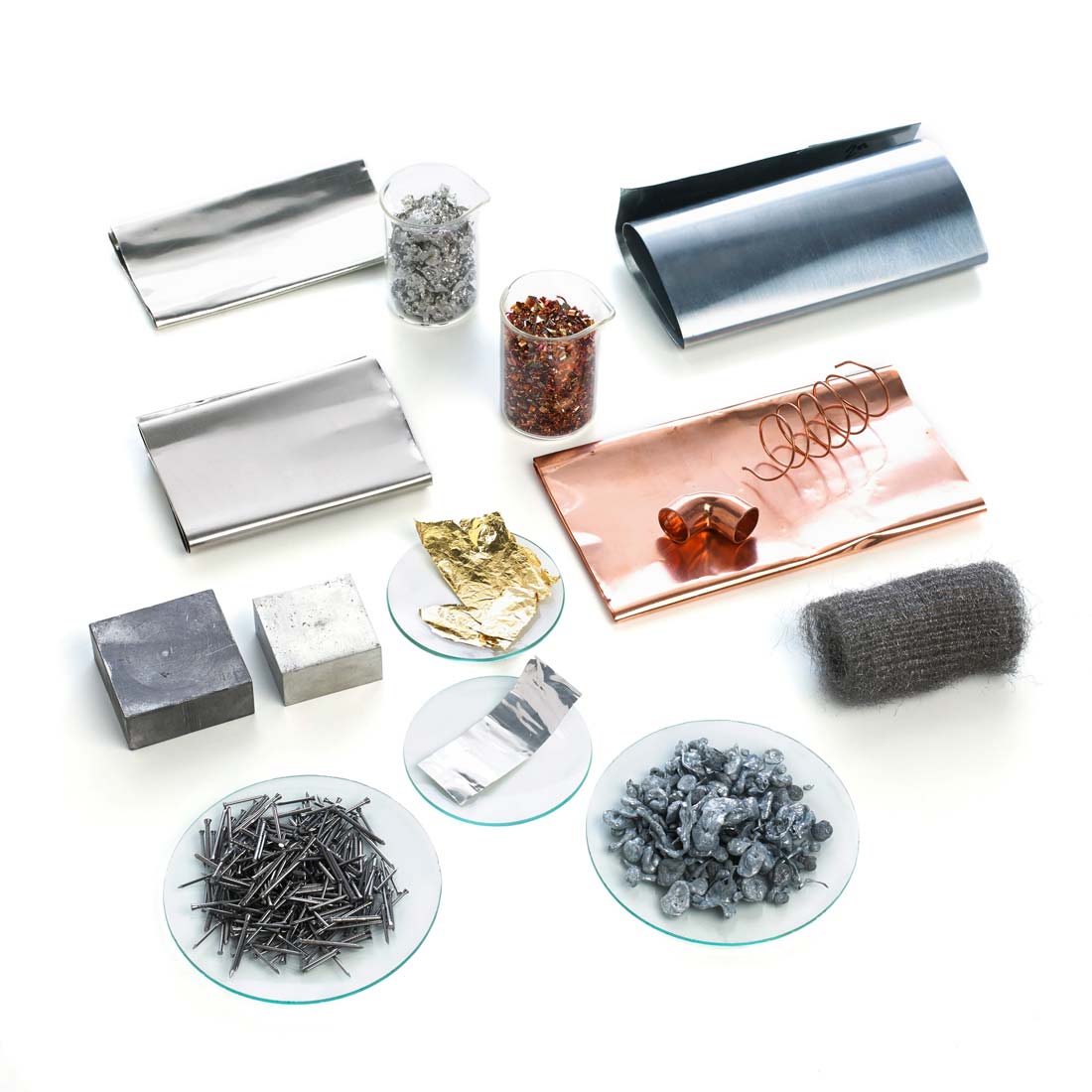 Prepoznaj!
srebro, zlato, bakar, željezo i cink
Metali
Metali ili kovine pokazuju neka zajednička svojstva. 
Dobri su vodiči električne struje i topline, imaju veliku gustoću (uz nekoliko iznimaka) i metalni sjaj.
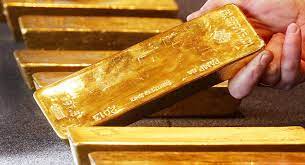 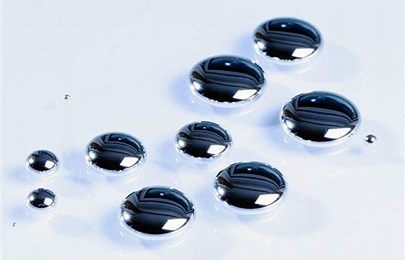 Svi su, osim žive, pri sobnoj temperaturi čvrste tvari, a živa je tekućina. 
Neki metali imaju svojstvo magnetičnosti. 
Većina je metala srebrnosive boje, zlato je žuto, a bakar crvenosmeđe boje.
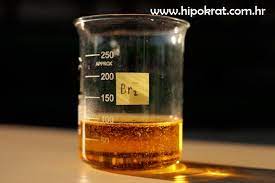 Nemetali
Nemetali su pri sobnoj temperaturi većinom plinovi (kisik, vodik, dušik, klor i dr.).
 Brom je tekućina, a ugljik, sumpor, fosfor i jod su čvrste tvari. Uglavnom su male gustoće, niskog tališta i vrelišta, loši su vodiči topline i električne struje. 
Među elementarnim tvarima puno je više metala nego nemetala.
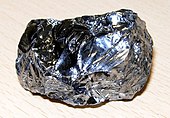 Polumetali
Polumetali ili polukovine (još se nazivaju i metaloidi) čine skupinu od sedam kemijskih elemenata čija se svojstva nalaze između svojstava metala i nemetala. 
Fizikalna svojstva dijele s većinom metala: čvrste su tvari, metalnog sjaja, visokog tališta, ali osrednji vodiči električne struje i topline. 
Kemijskim su svojstvima sličniji nemetalima.
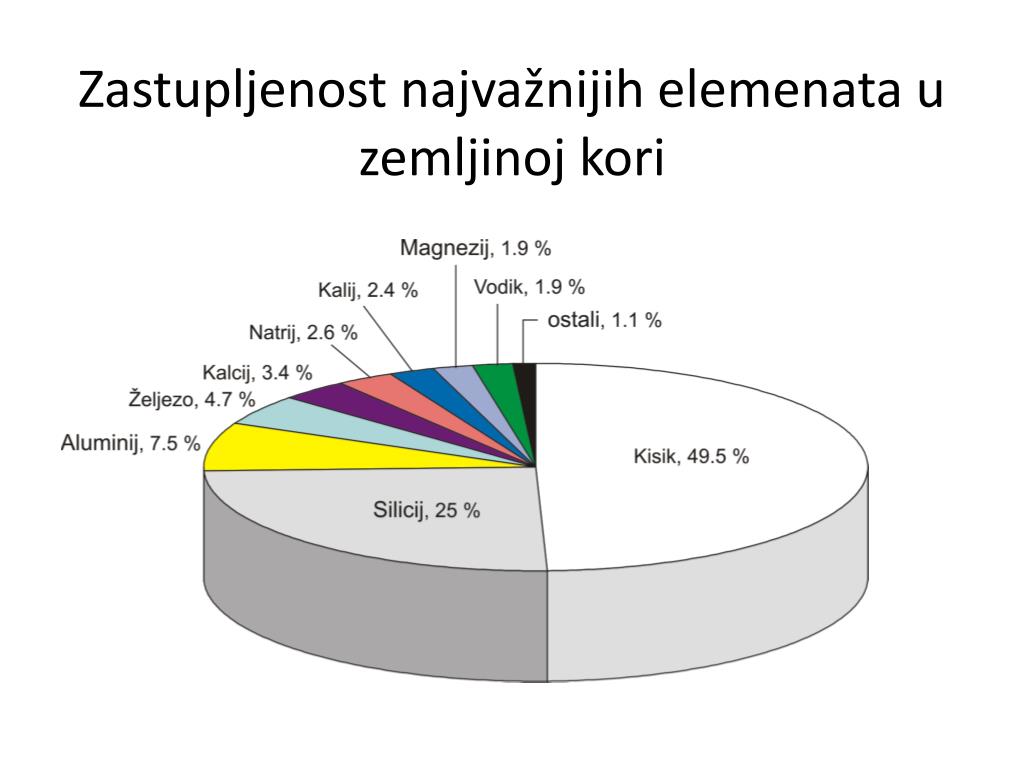 Najpoznatiji polumetal je silicij koji je drugi kemijski element po zastupljenosti u Zemljinoj kori.
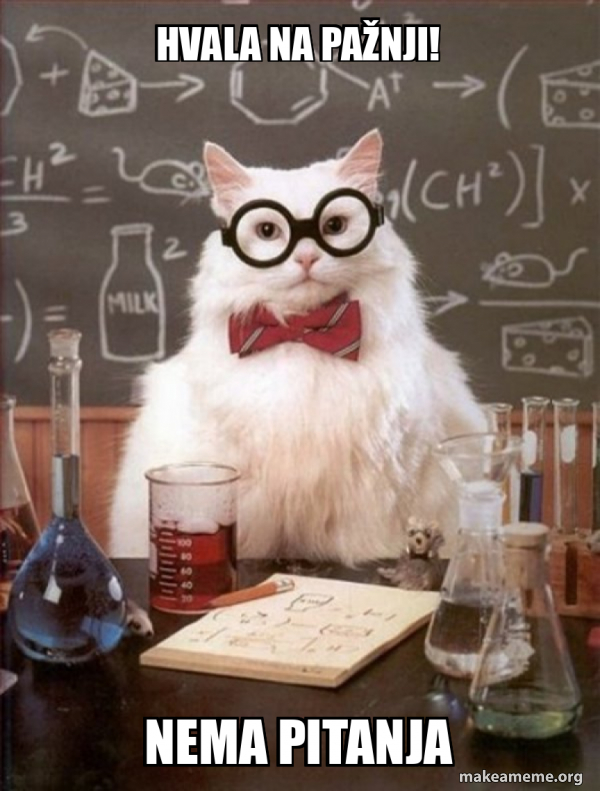